Authenticity and provenance in Agri-food Supply chains
SFD Partnership Board meeting 21st February 2019
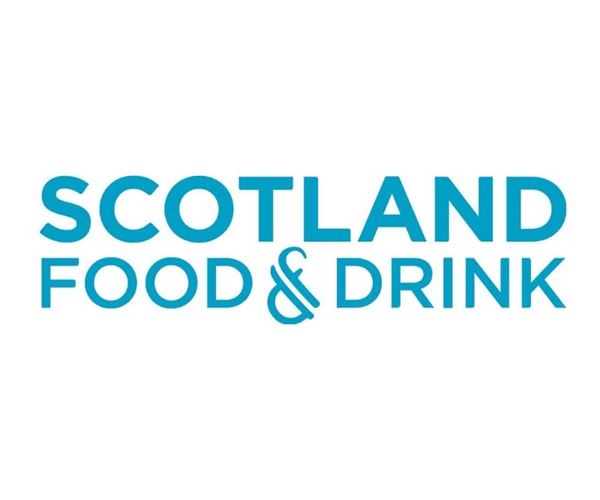 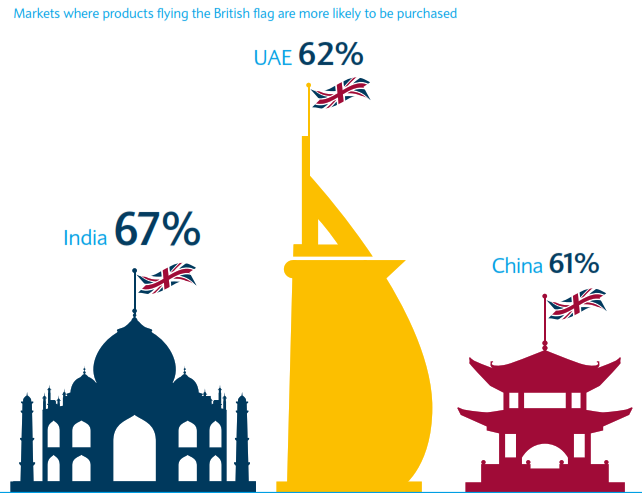 The Value of Brand Britain
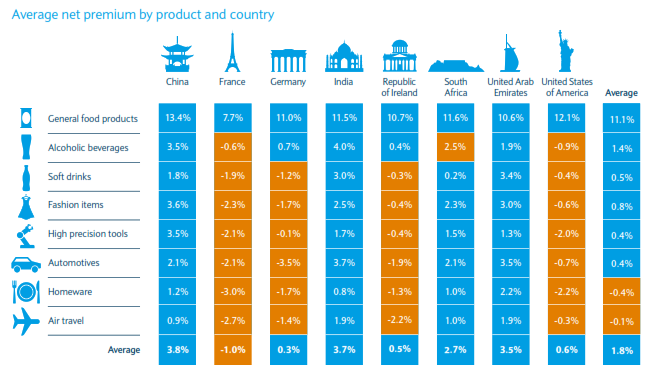 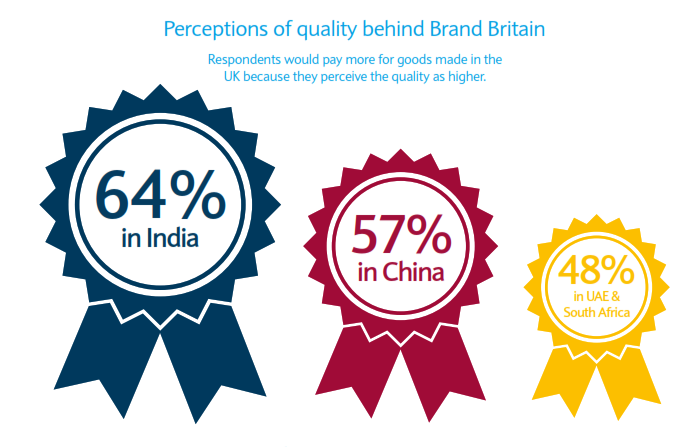 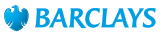 Brand Britain: Export Opportunities for UK businesses
The Value of Brand Britain
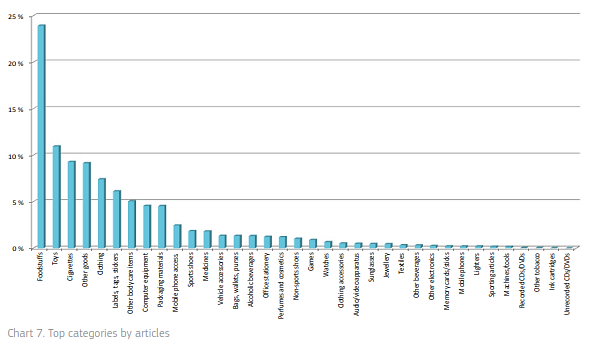 Report on the EU Customs enforcement of Intellectual property rights: Results at the EU border, 2017
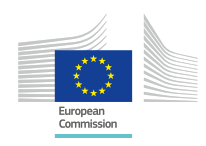 Food Fraud costs £1.17bn in the UK
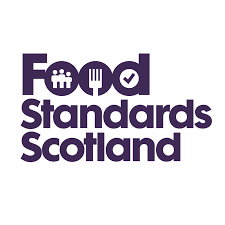 Integrity
Scope
Quality
Authenticity
Safety
Fraud
Provenance
Traceability
Legislation
[Speaker Notes: Redraft this section]
Glossary
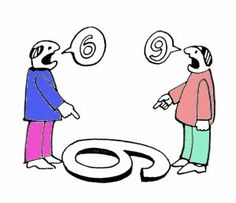 Provenance
	“Where did the product originate from?”
Authenticity
	“Is the product what it say it is?”
Traceability
	“Can we know where the product has been at 	all stages of the supply chain?”
Technologies
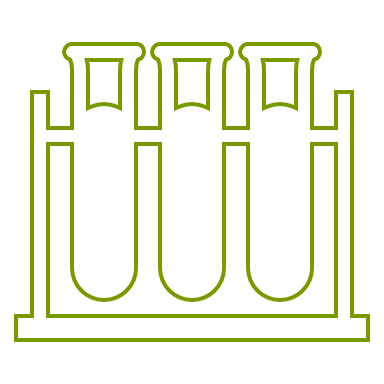 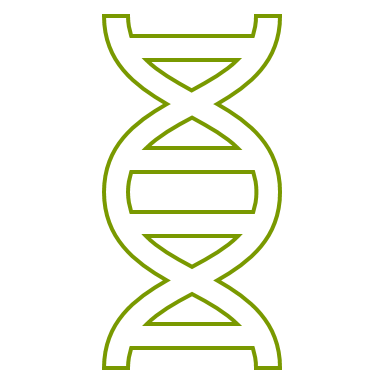 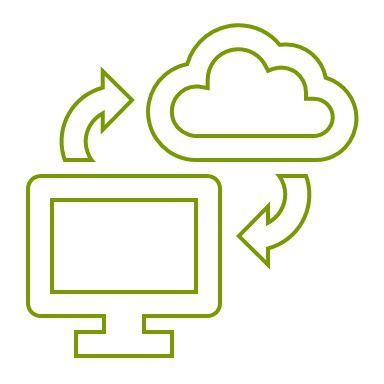 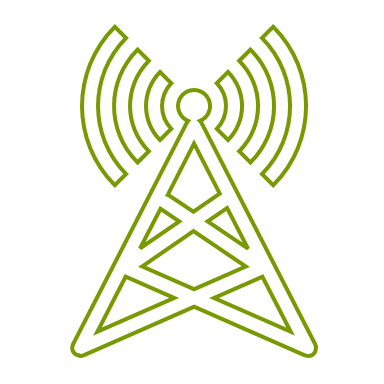 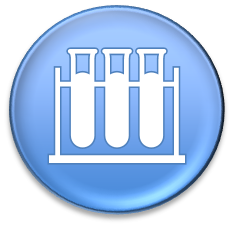 Technology
Spectroscopy
NMR
IR
UV-Vis
Fluorescence
Hyperspectral imaging
Chromatography
Ion-chromatography
HPLC
GC-FID
Mass spectrometry
GC-MS
DI-MS
LC-MS
ICP-MS
IR-MS
Electronic nose
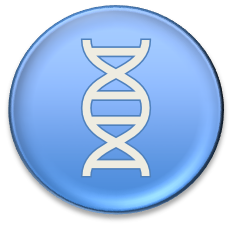 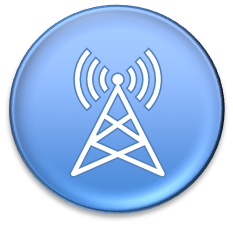 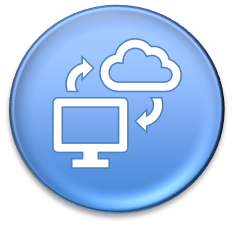 PCR-based markers 
SSRs
SNPs
RT-PCR
KASP assay
Targeted NGS
Isothermal PCR
RFID
NFC
Bar-codes
QR-codes
BCT
Centralised database systems
Multivariate analysis
Focus applications
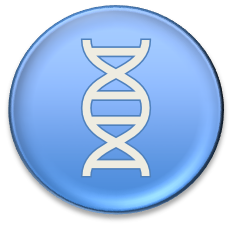 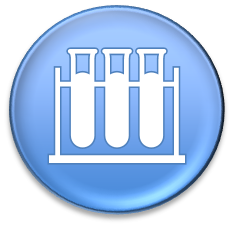 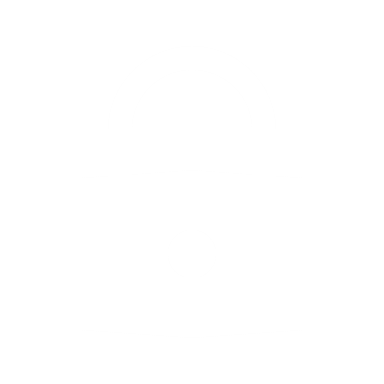 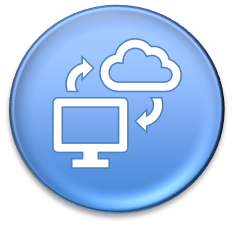 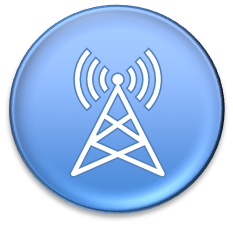 Genetic markers
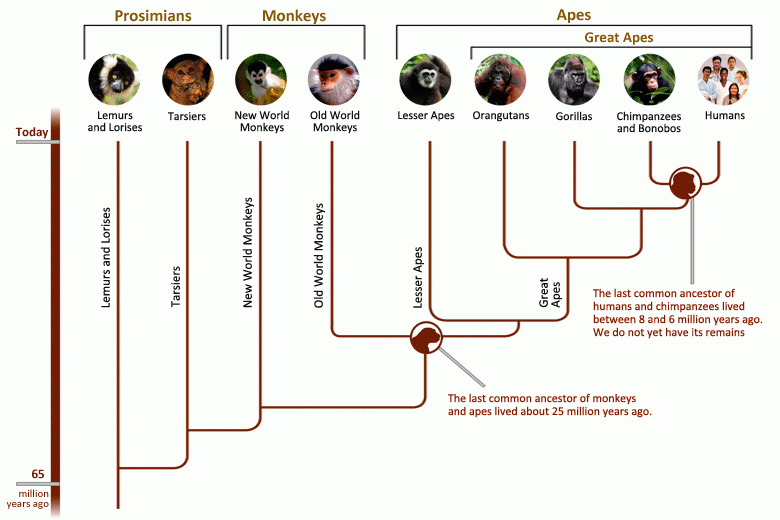 Genetic markers
1%
http://humanorigins.si.edu/evidence/genetics
Genetic markers
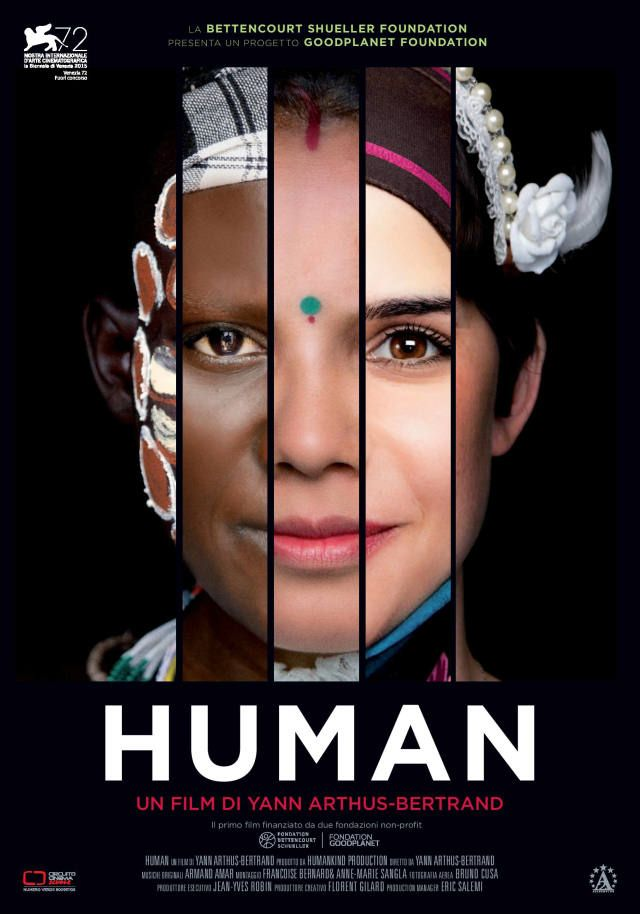 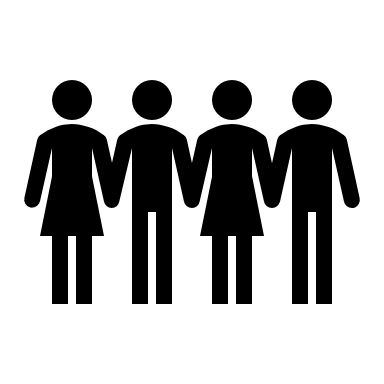 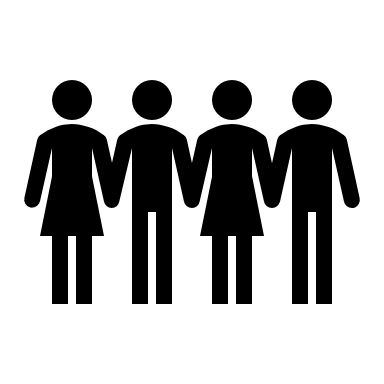 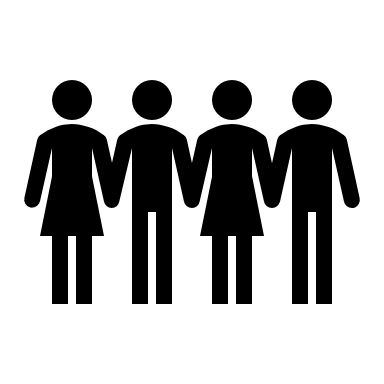 0.1%
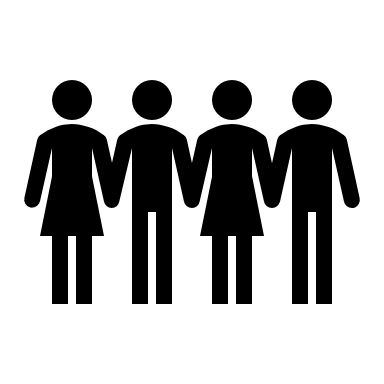 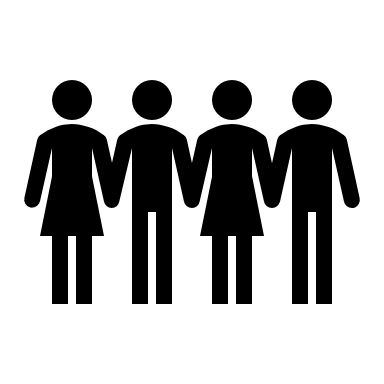 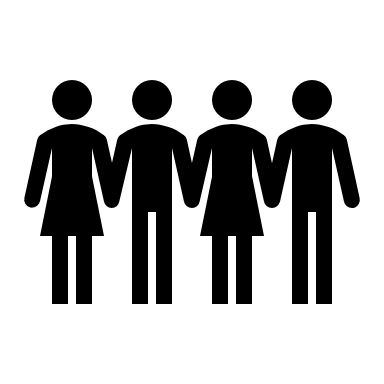 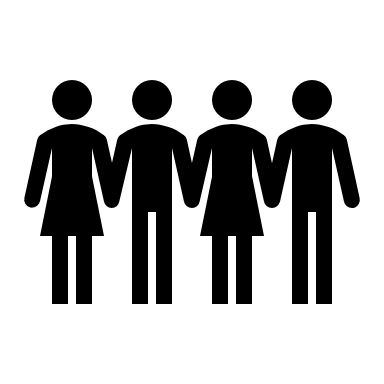 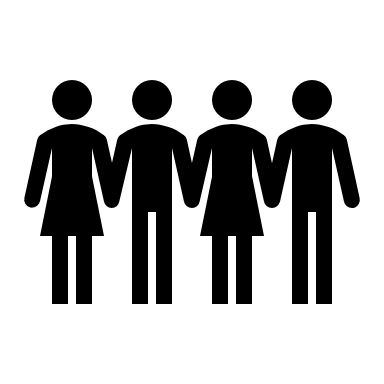 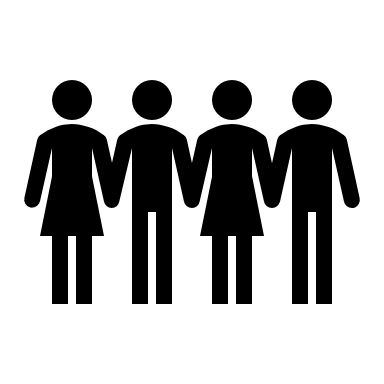 Yann Arthus-Bertrand
Genetic markers
High discrimination
WGS
TgtS
SNPs
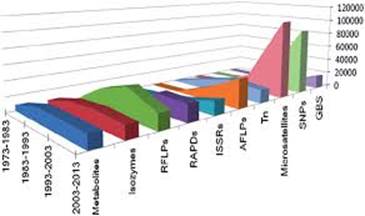 SSR
RAPD
ISSR
Low discrimination
RFLP
£
£££
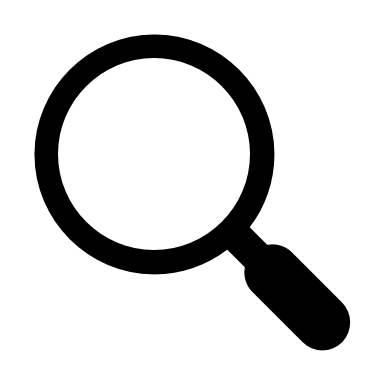 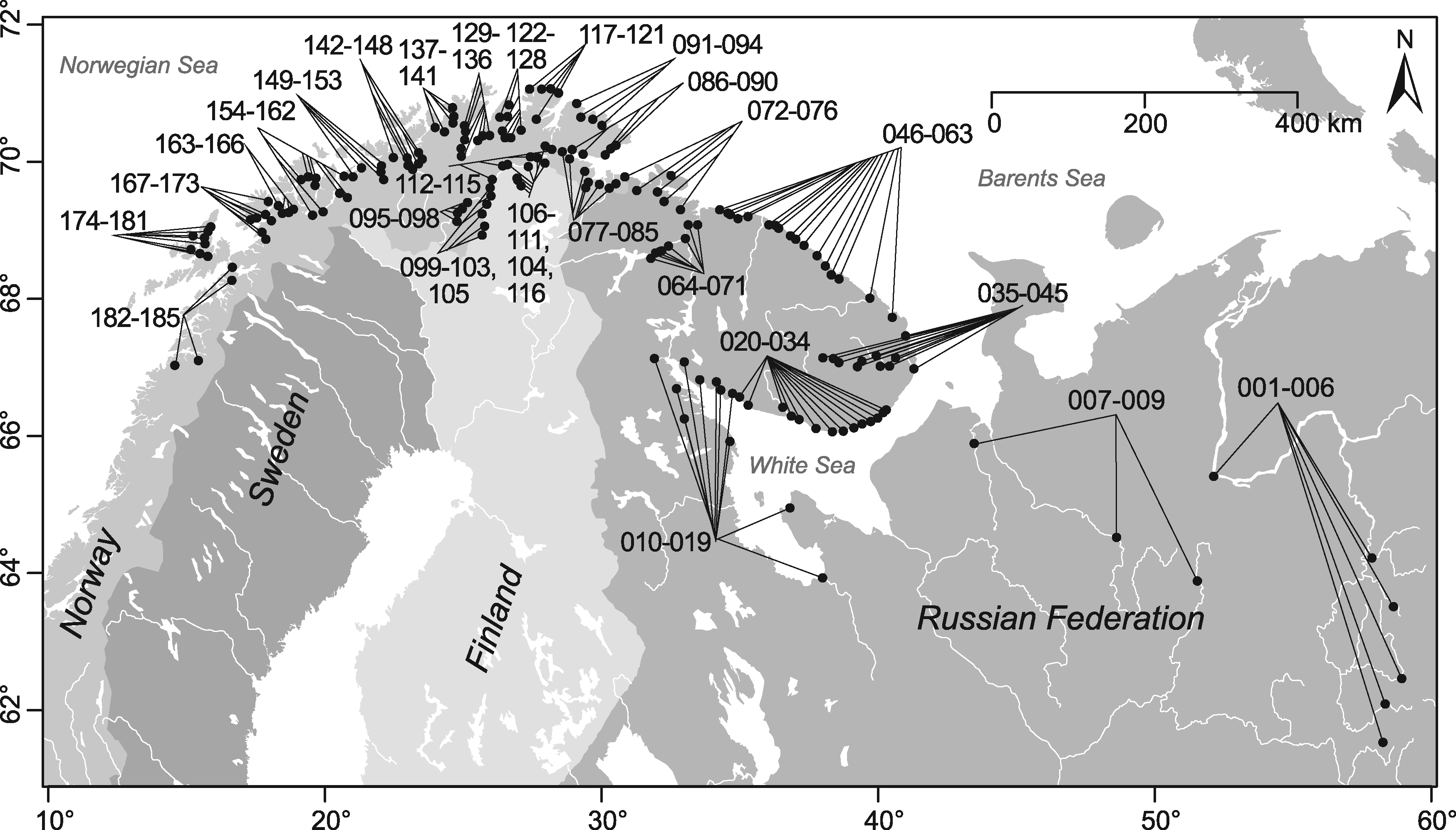 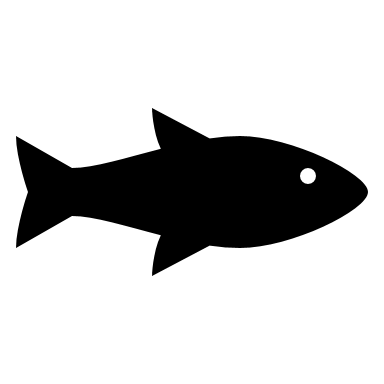 Case Studies
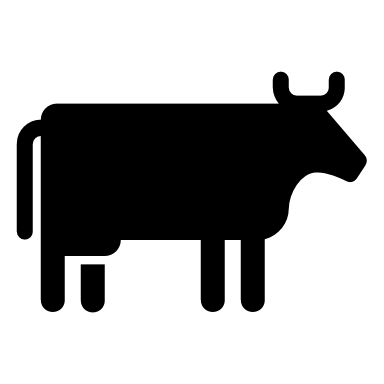 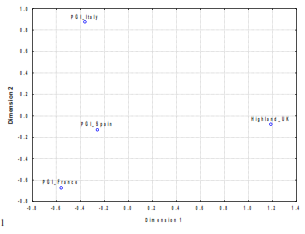 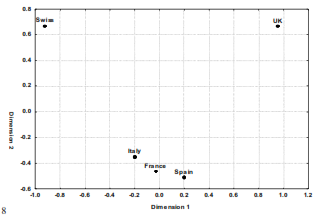 n = 15,099
PGI Italy
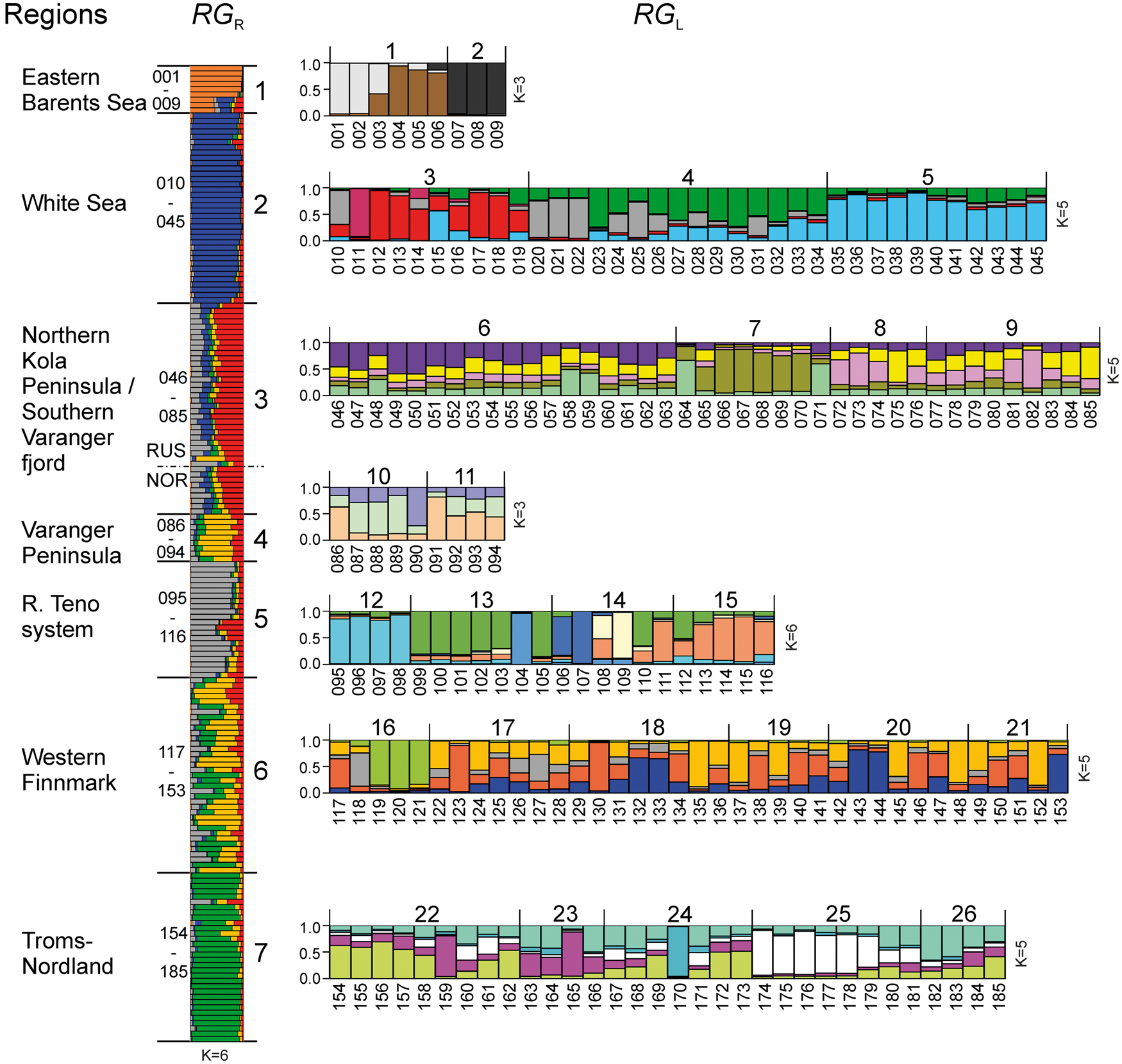 UK
31 microsatellites
Swiss
Highland UK
PGI Spain
Italy
France
PGI France
Spain
90 SNPs
24 breeds
n = 1047
Negrini et al 2008
Ozerov et al 2017
[Speaker Notes: https://www.sciencedirect.com/science/article/pii/S0308814618317722]
Strengths and Limitations
Advantages
Widespread expertise
Individual fingerprint
Universal across different tissues
Commonly utilised
Limitations
No geographic specificity
Method development required
Risk of degradation
Special considerations:
Storage of samples
Proof-of-descent
Skills mapping
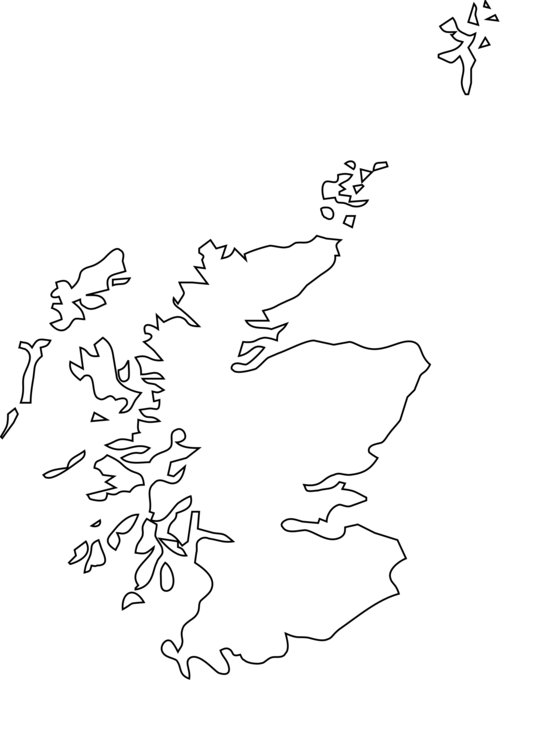 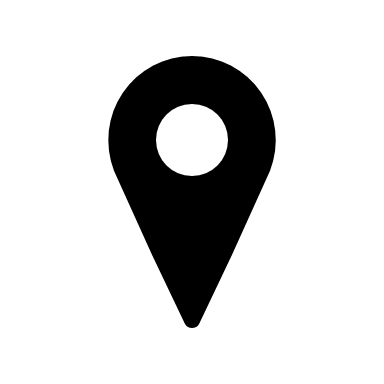 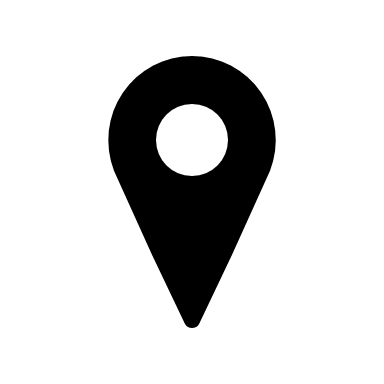 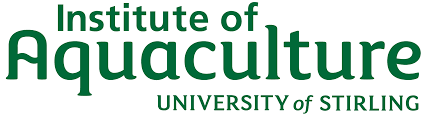 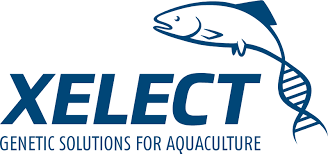 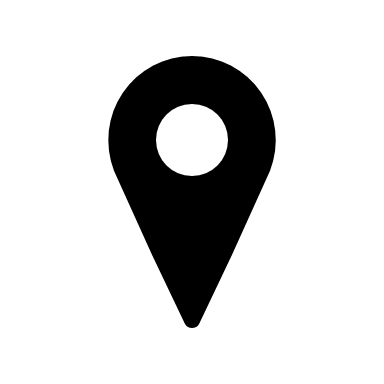 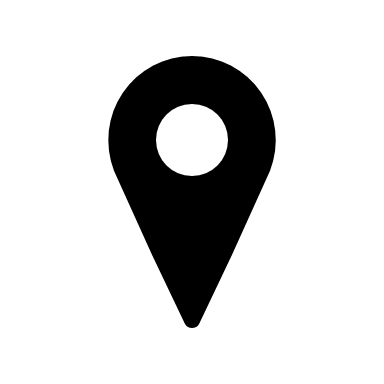 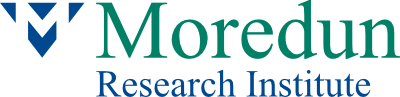 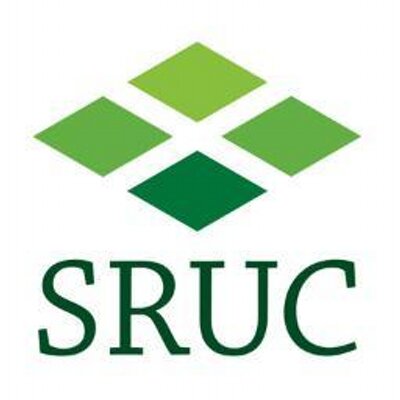 Stable Isotope analysis
Stable Isotope Ratio Analysis
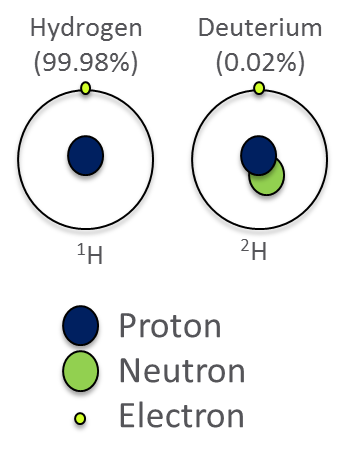 Stable Isotope Ratio Analysis
Hydrogen and Oxygen
Nitrogen
Carbon
Strontium
Hydrogen
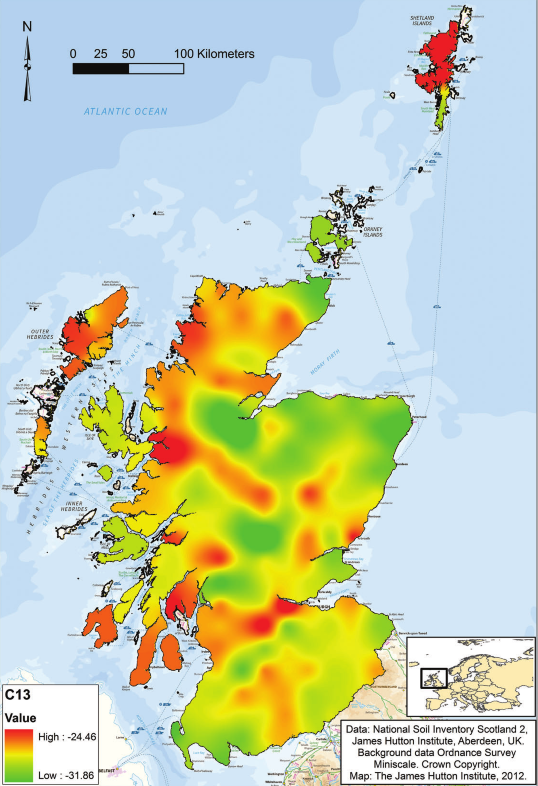 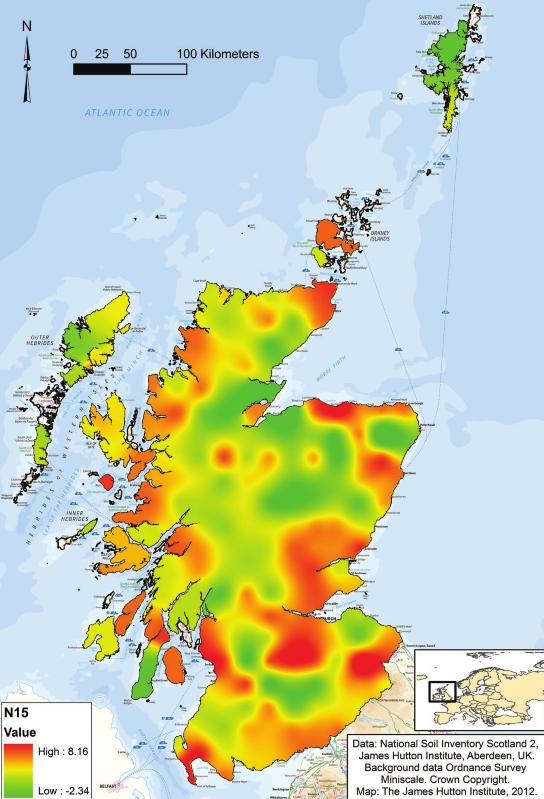 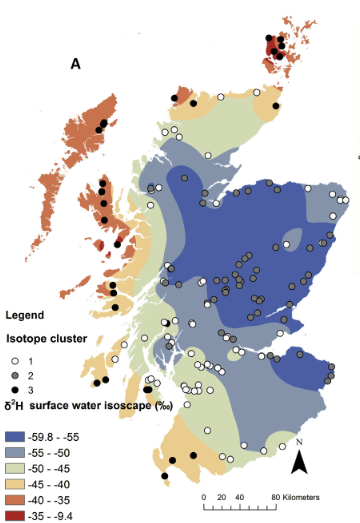 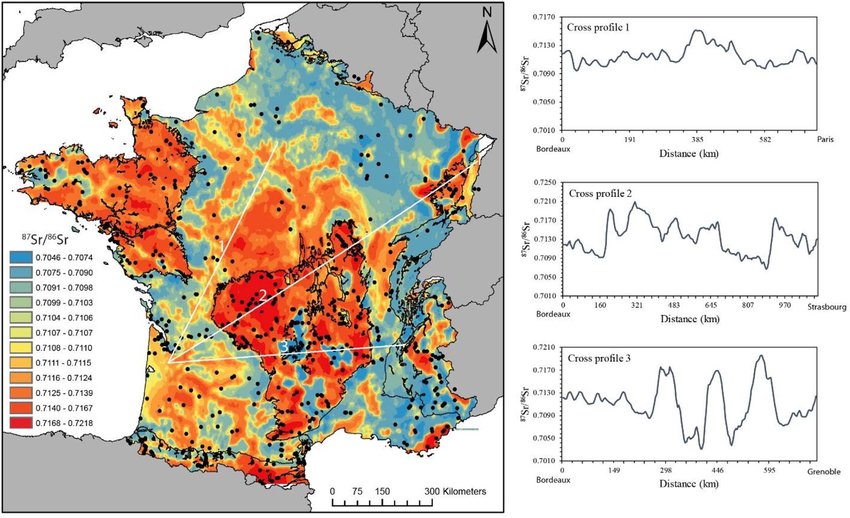 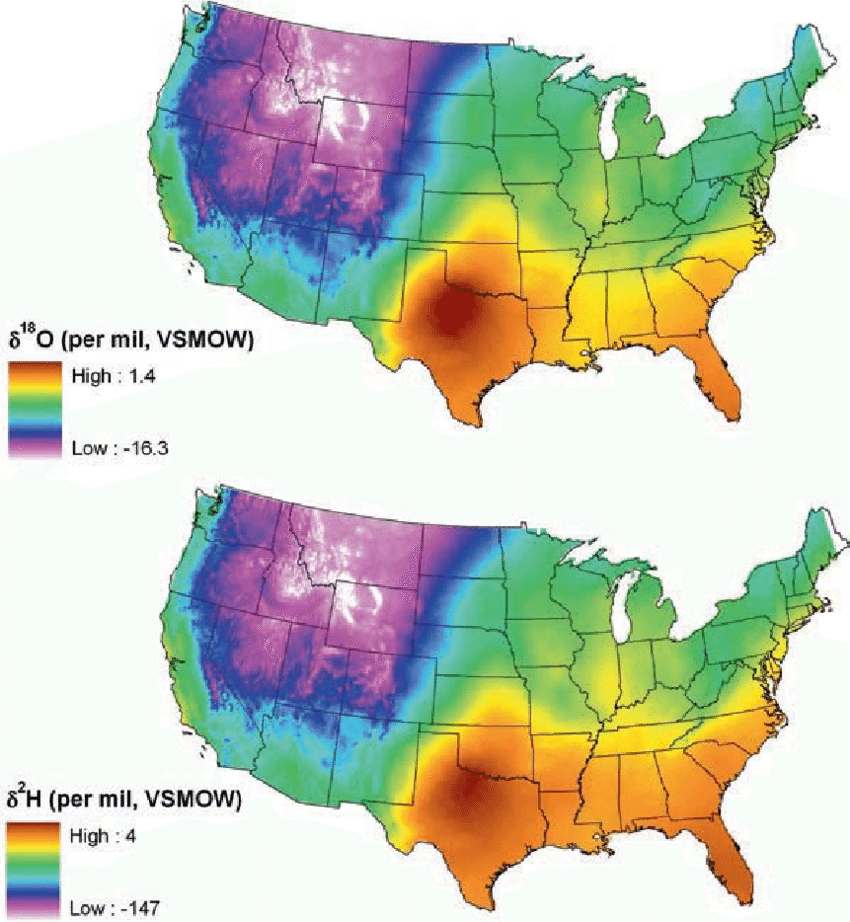 Willmes et al 2018 in Applied Geochemistry
Thornton et al 2015 in European Journal of Soil Science
Bartelink et al 2016 in Handbook of missing Persons
Thornton et al 2015 in European Journal of Soil Science
Birkel et al 2018 in Journal of Geochemical Exploration
Case Studies
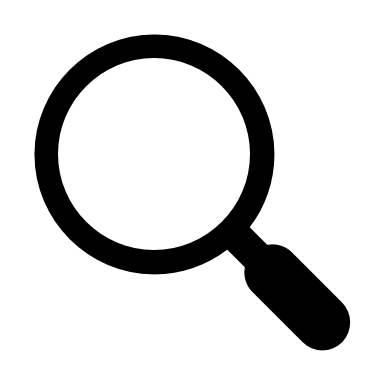 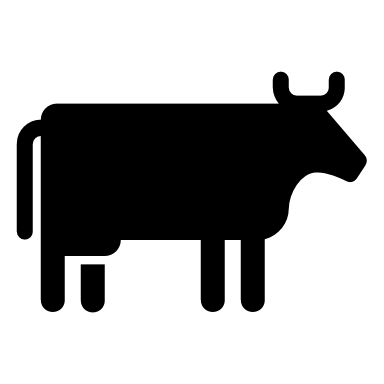 Bovine muscle provenance
Hake provenance
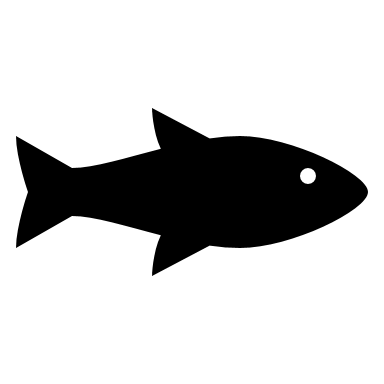 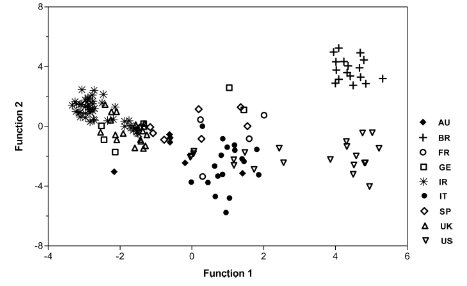 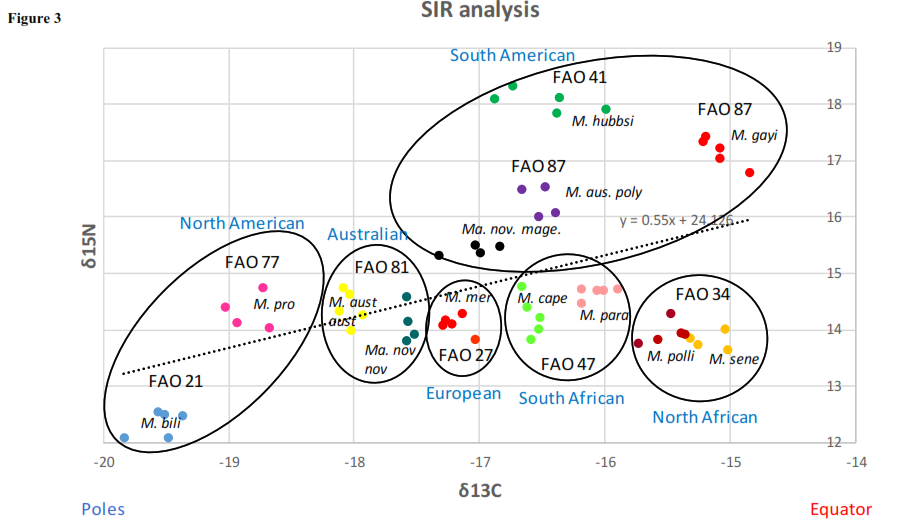 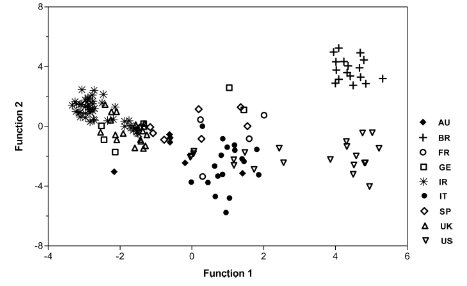 Carrera and Gallardo 2017 in Journal of Agricultural and Food Chemistry
Osorio et al 2011 in Journal of Agricultural and Food Chemistry
Strengths and Limitations
Advantages
Established technology for assessing geographical origin
Multi-element analysis improves accuracy
Limited effects associated with post-harvest
Limitations
Imported feed limits δ13C and δ15N applicability
Marine environment may limit δ2H and δ18O
Growth in different locations
Required database for isotope ratios
Climate change
Skills mapping
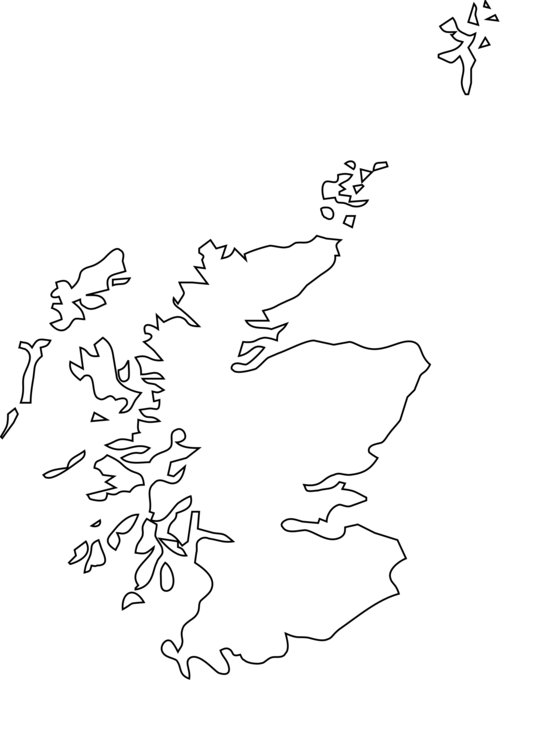 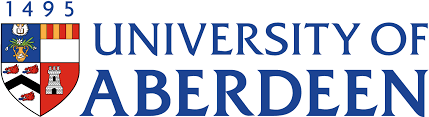 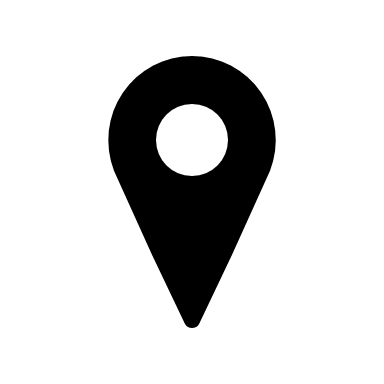 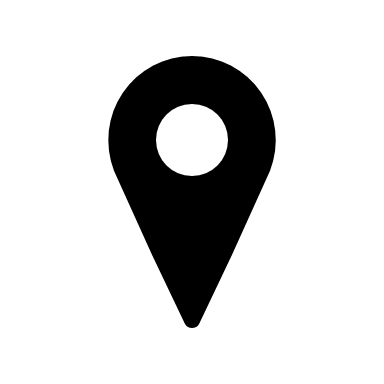 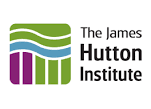 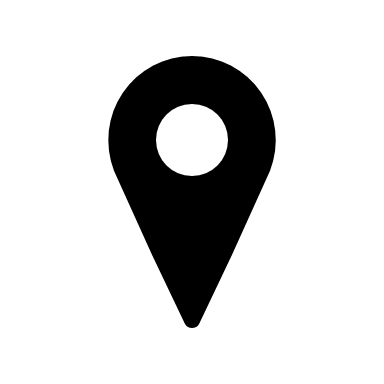 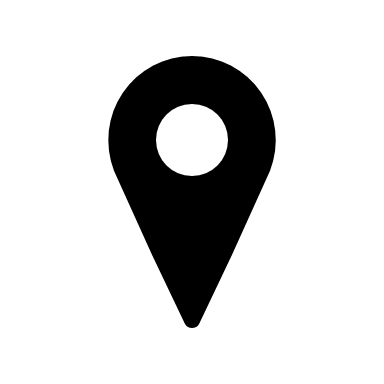 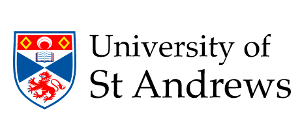 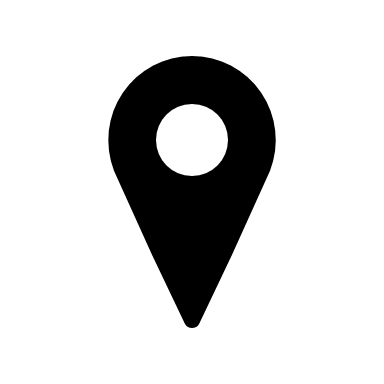 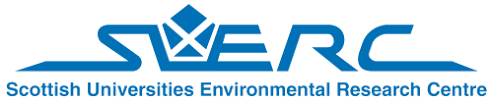 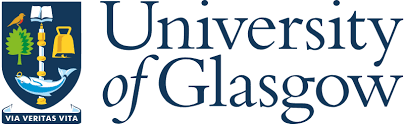 Blockchain Technology
Blockchain Technology
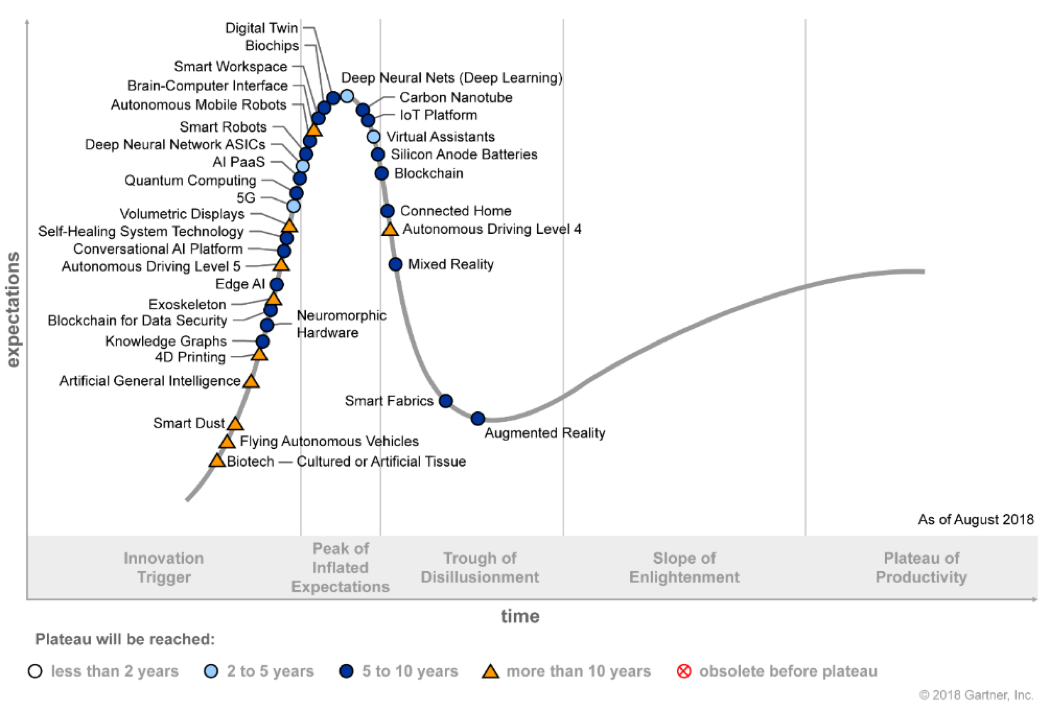 Blockchain Technology
Distributed ledger
Blockchain
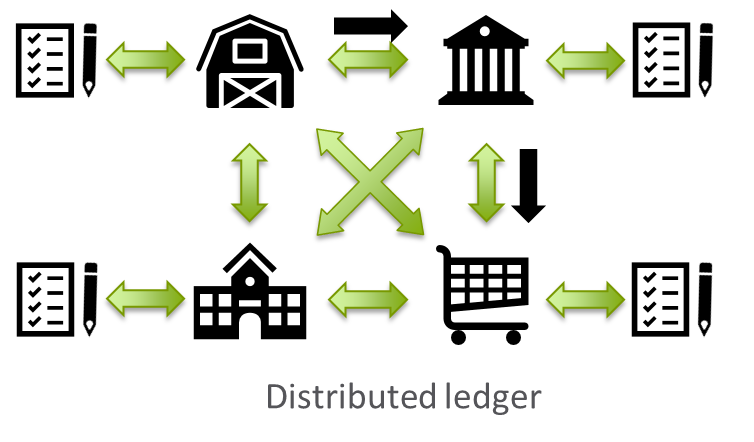 Blockchain Technology
Distributed ledger
Blockchain
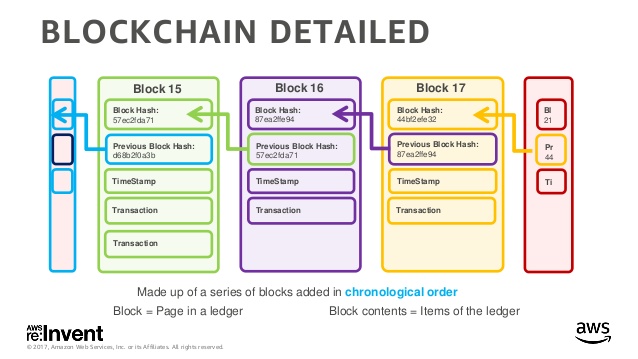 https://www.slideshare.net/AmazonWebServices/exploring-blockchain-technology-risks-and-emerging-trends-arc313-reinvent-2017
Blockchain technology
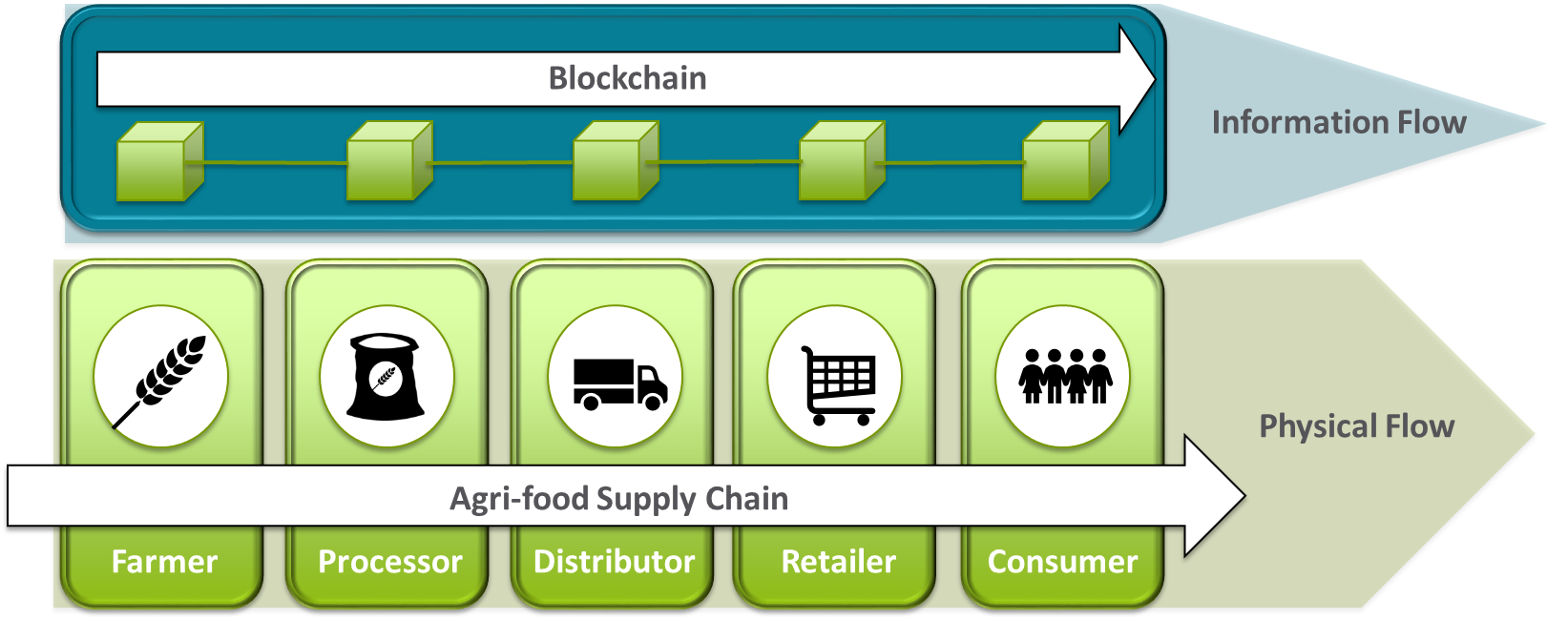 Case studies
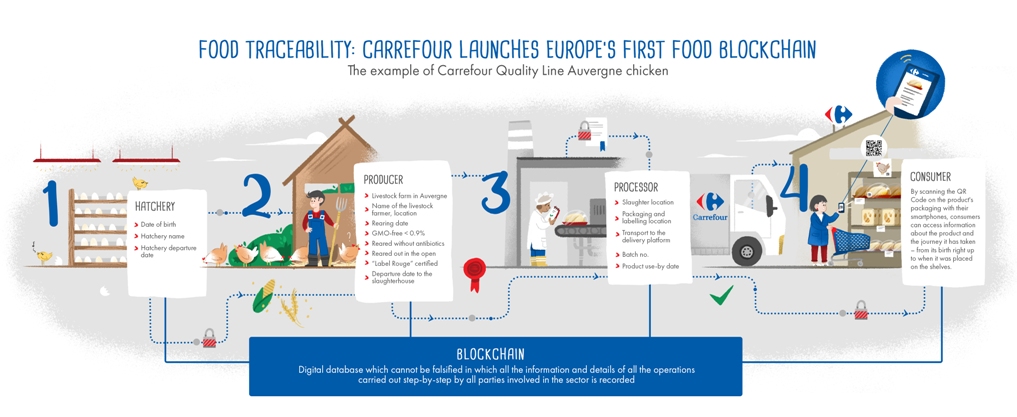 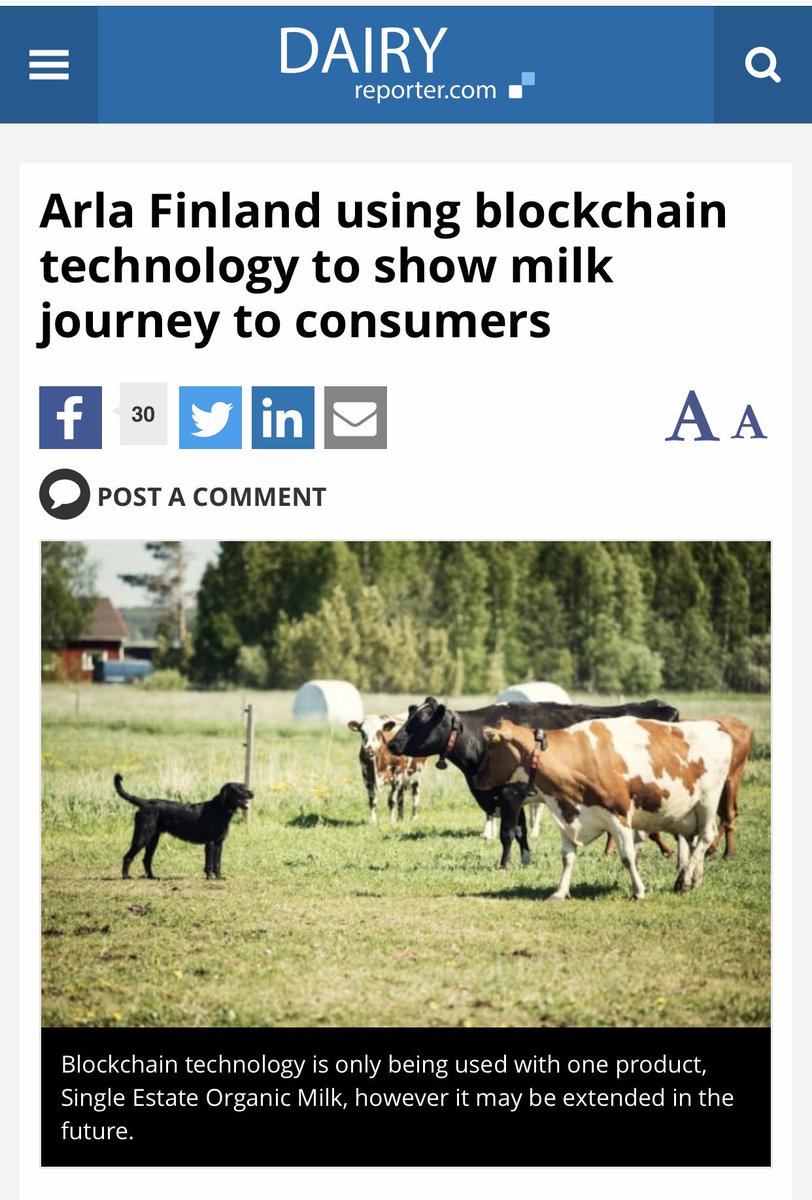 Case studies
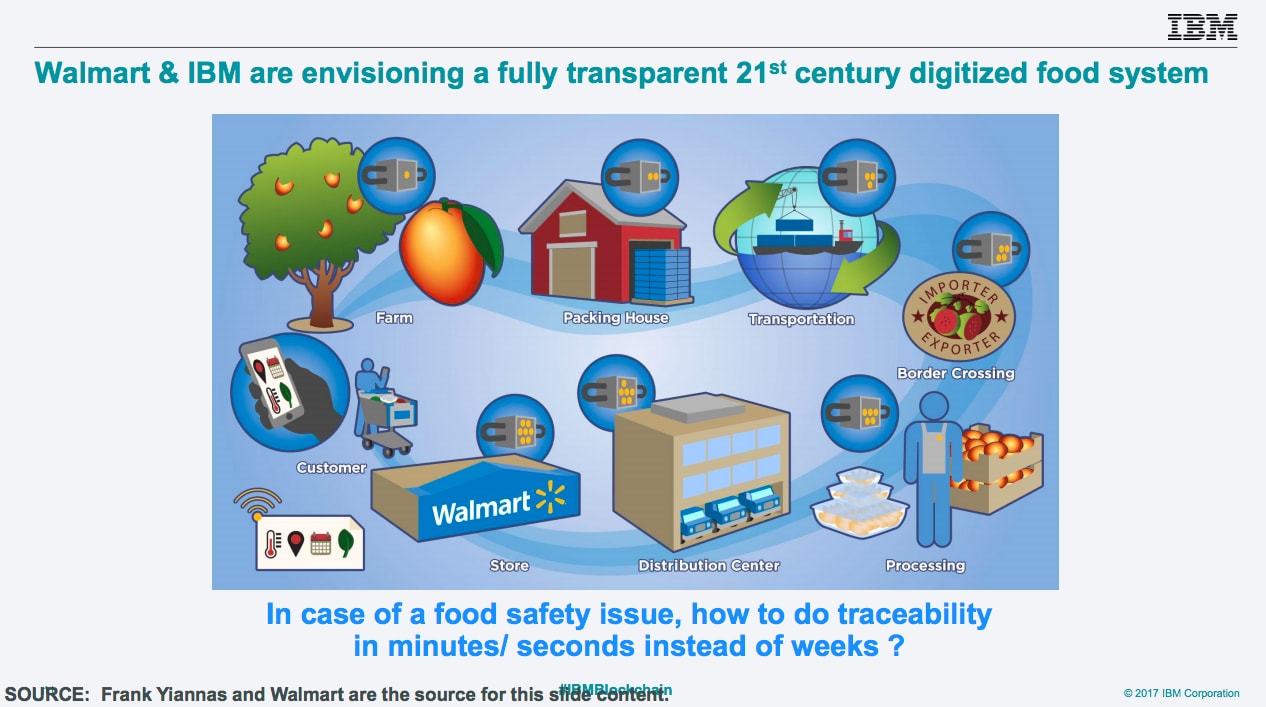 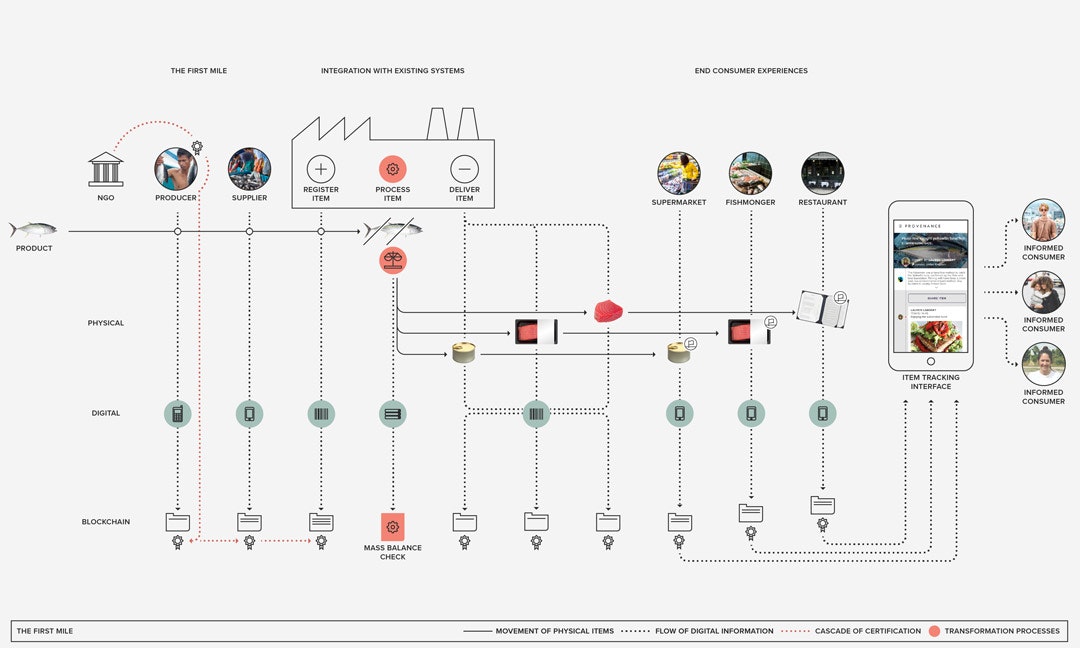 Provenance.org
Strengths and Limitations
Advantages
Transparency
Tamper-proof
Cost-efficiency
Integration with current tools
Promotes Trust
Limitations
Linkage with physical flows
Platform choice
Computing power
Early-development
High-trust supply chains
Skills mapping
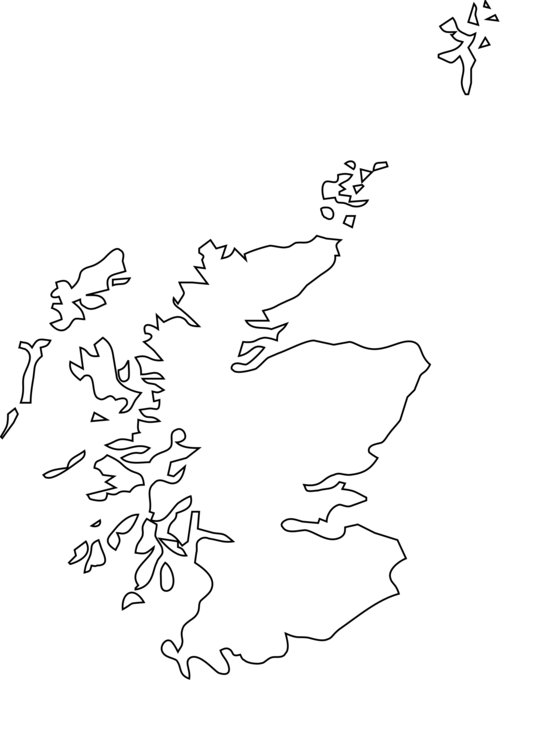 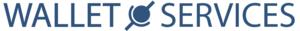 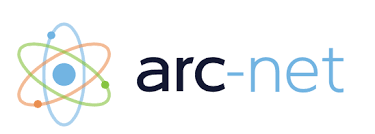 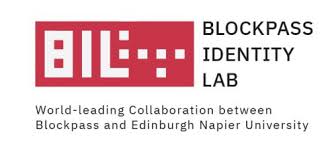 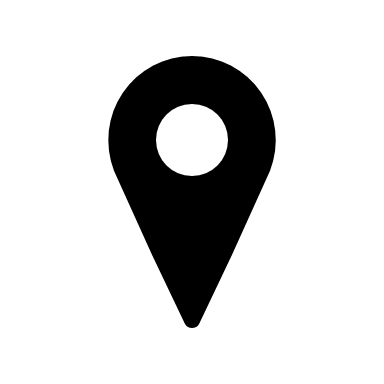 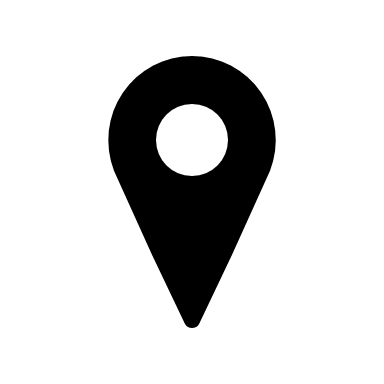 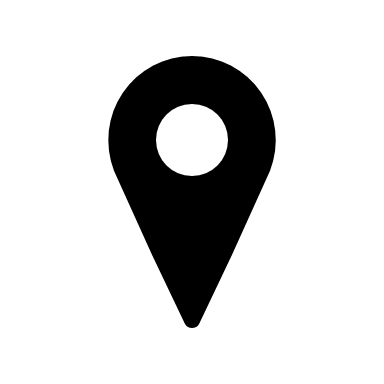 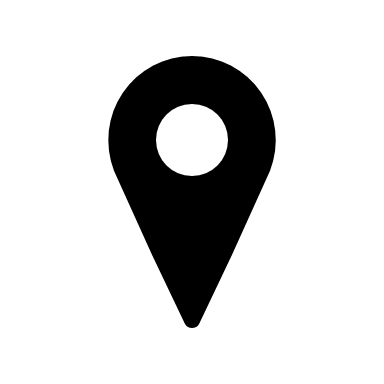 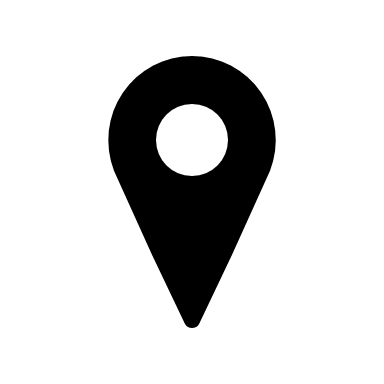 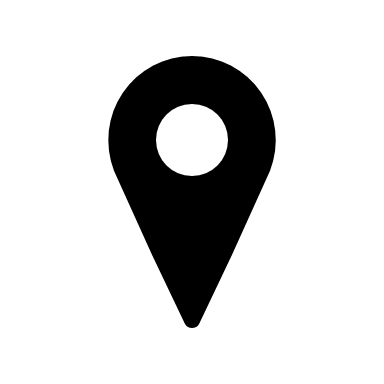 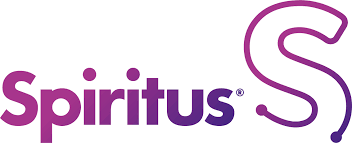 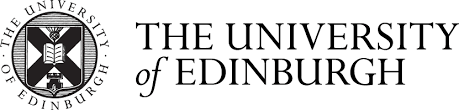 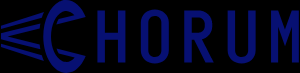 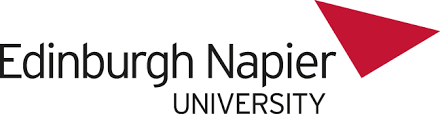 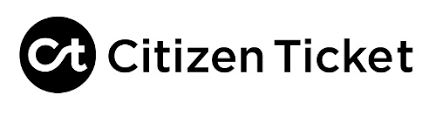 Radio Frequency  IDs (RFIDs)
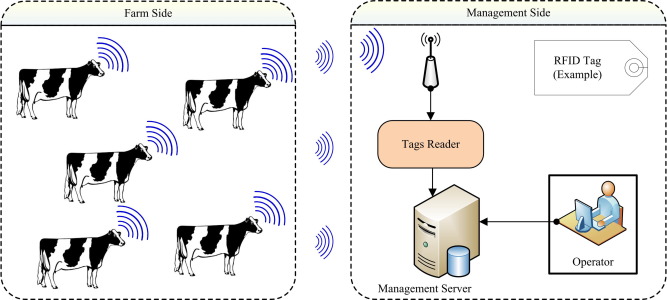 RFIDs and EIDs
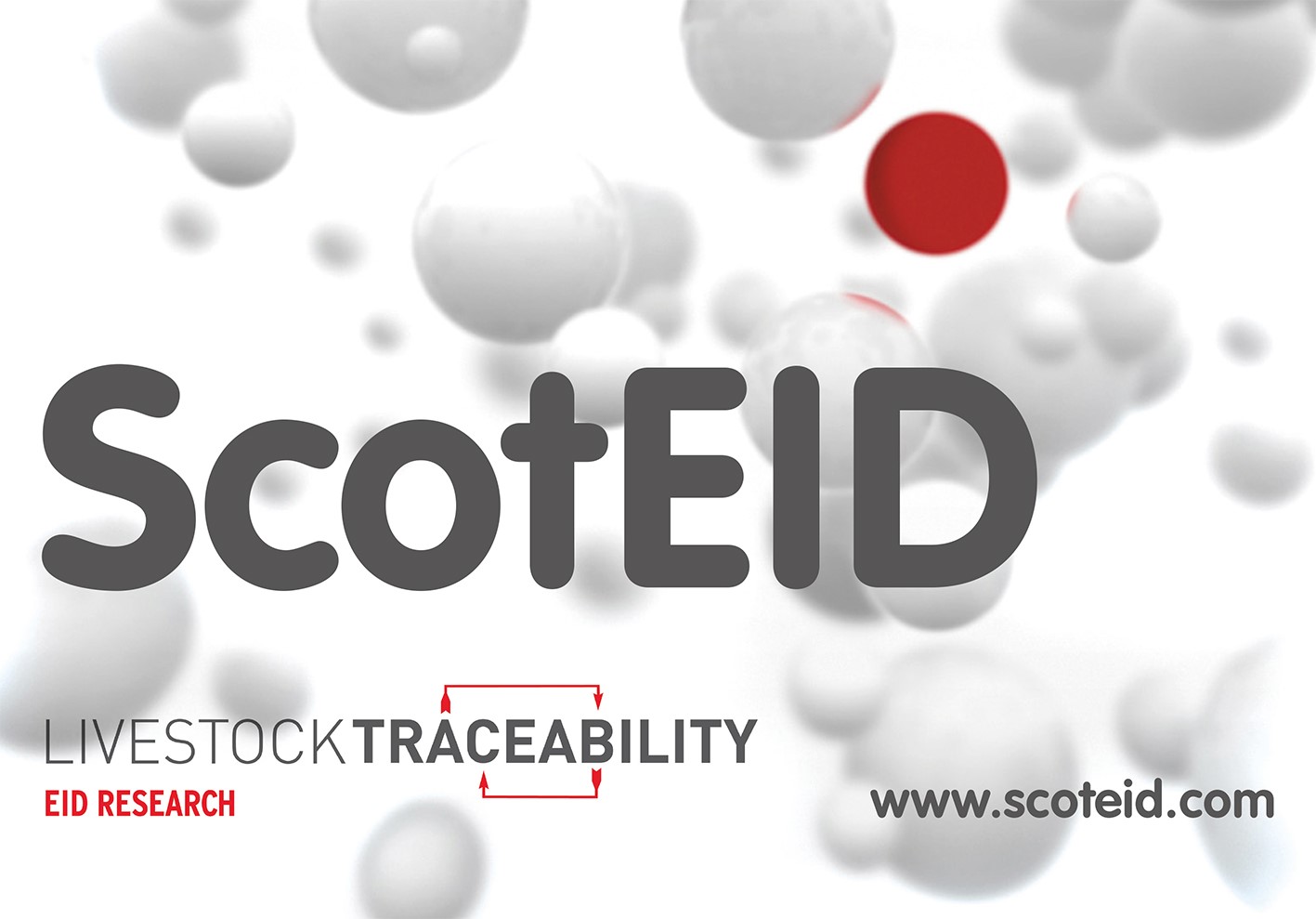 Awad 2016 in Computers and Electronics in Agriculture
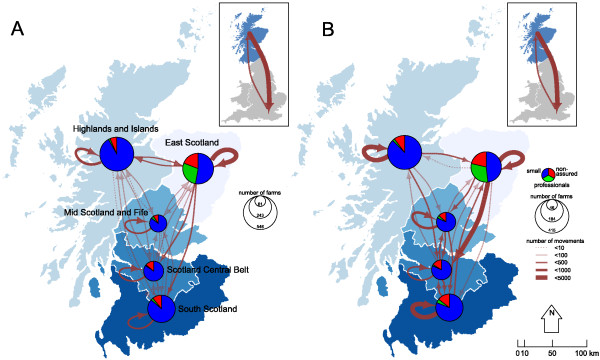 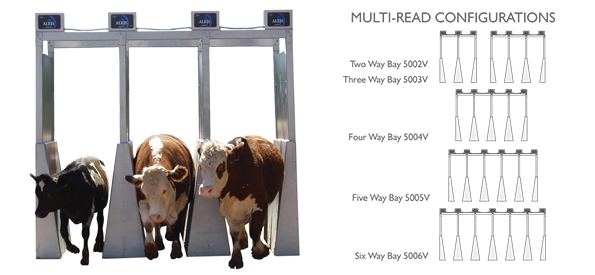 http://www.aleis.com/industrial/multi-read-systems-5002V-5006V/multi-read-systems-5002v-5006v
Porphyre et al  2014 in BMC Veterinary Research
Strengths and Limitations
Advantages
Link between EIDs and animals
Ease of use
Already established
Limitations
Limited information
Not Farm-to-Fork
Not intrinsic to the product
Integrated solutions
Technologies
Provenance
Traceability
Authenticity
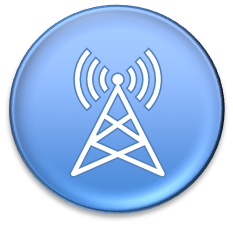 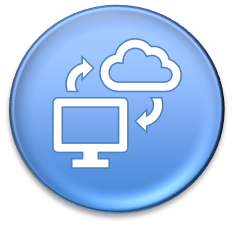 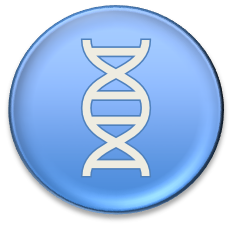 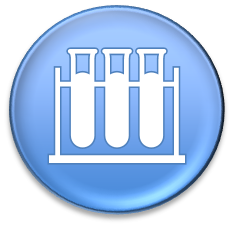 BCT, RFIDs and EIDs
Genetic markers
Isotope ratio
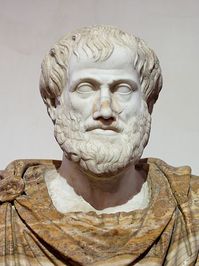 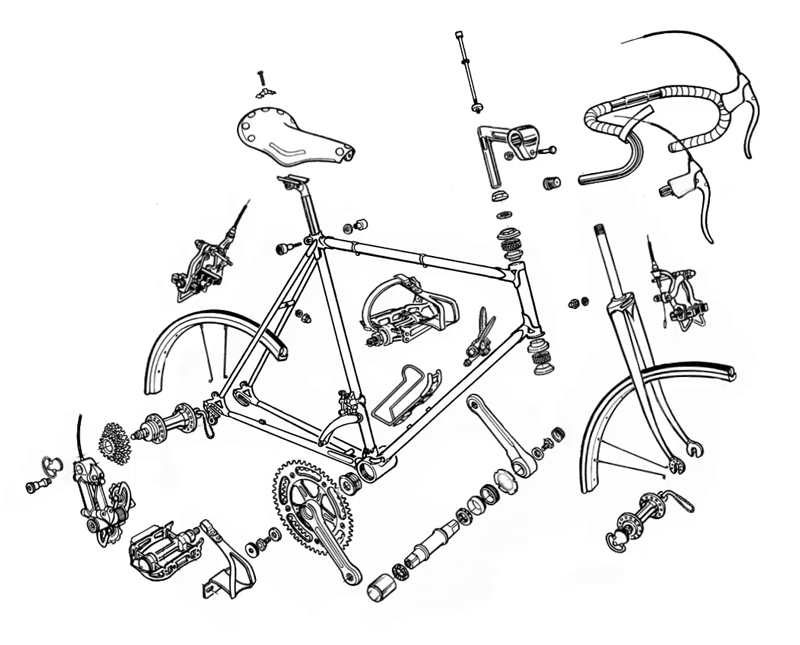 “The whole is greater than the sum of its parts.” 
― Aristotle
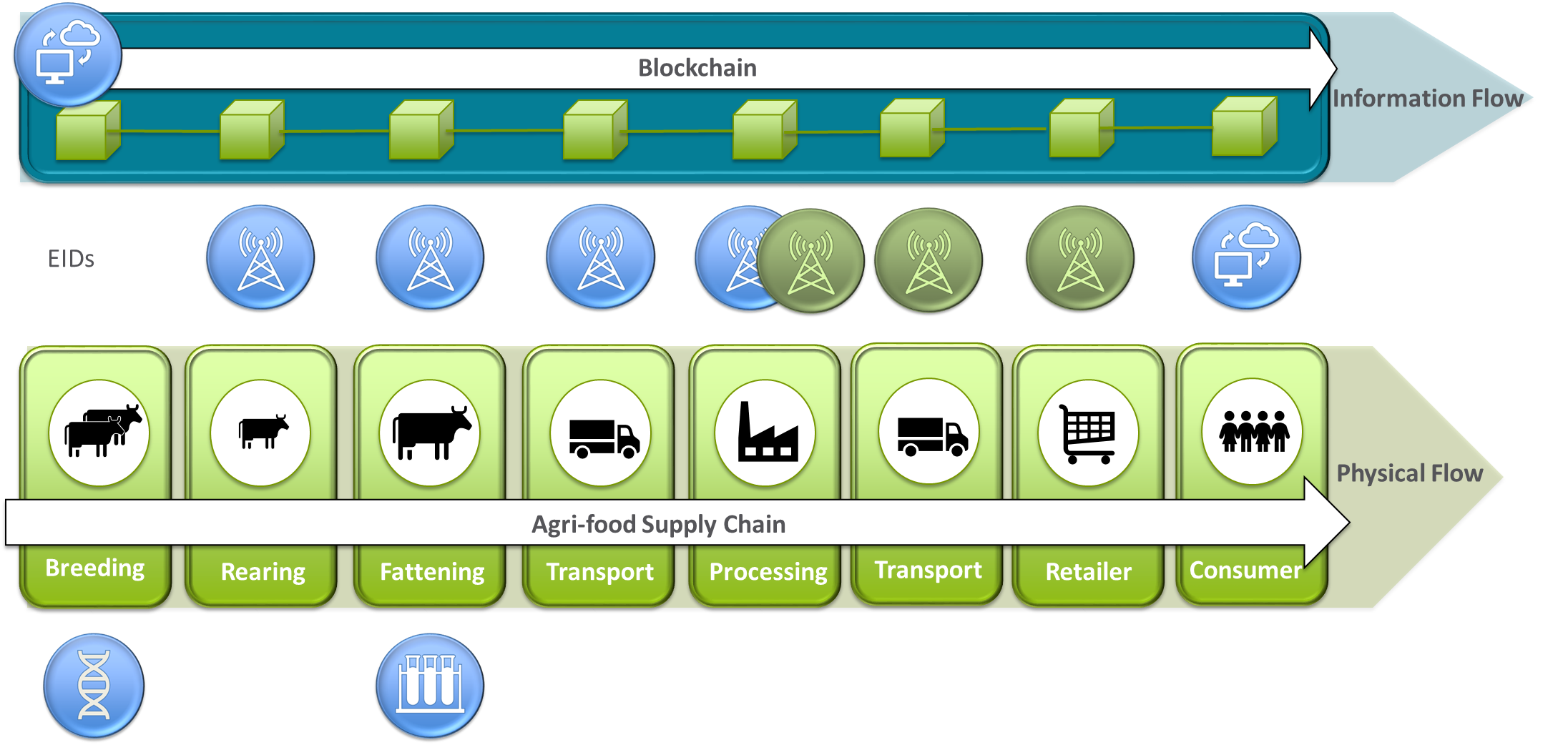 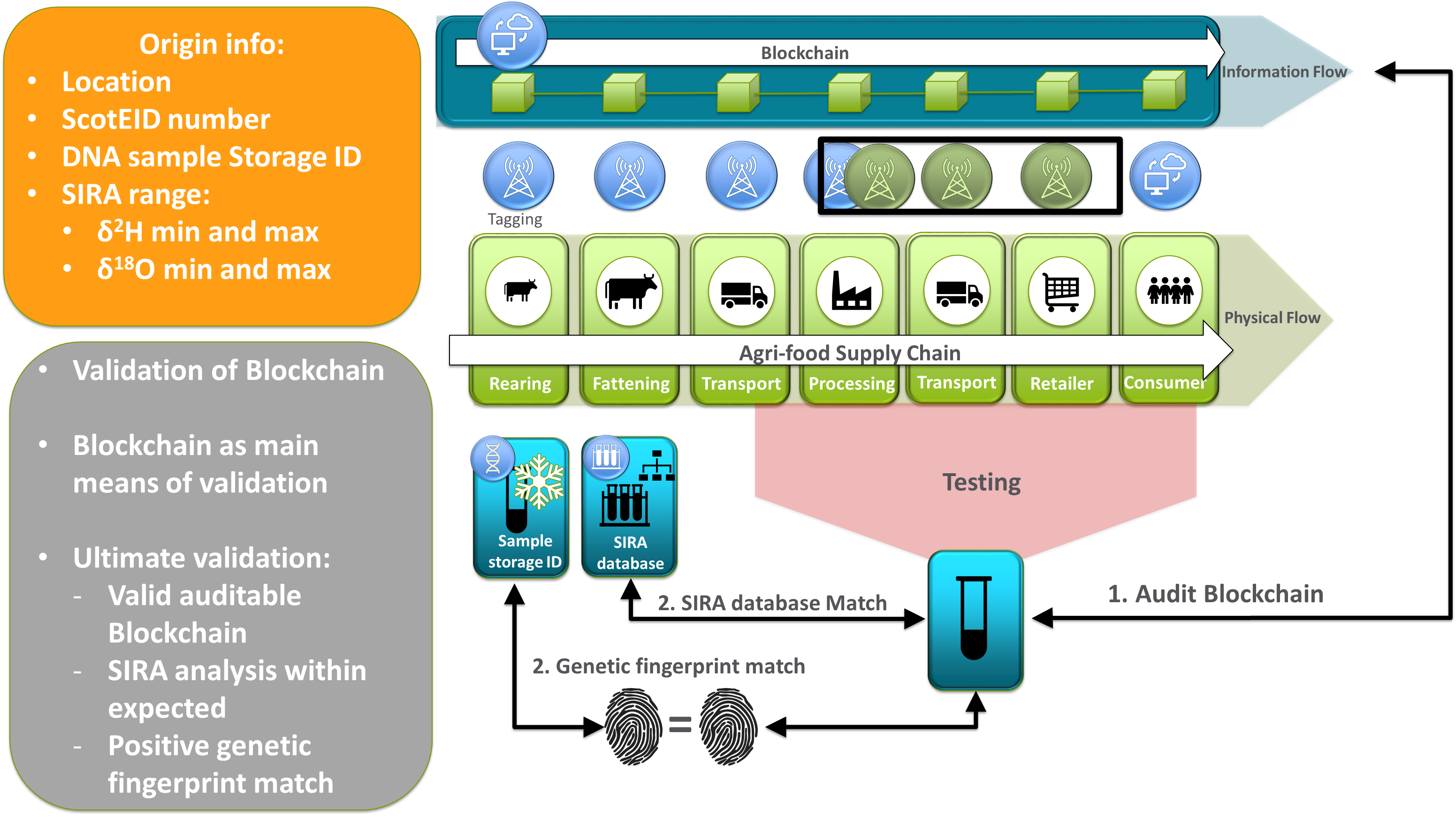 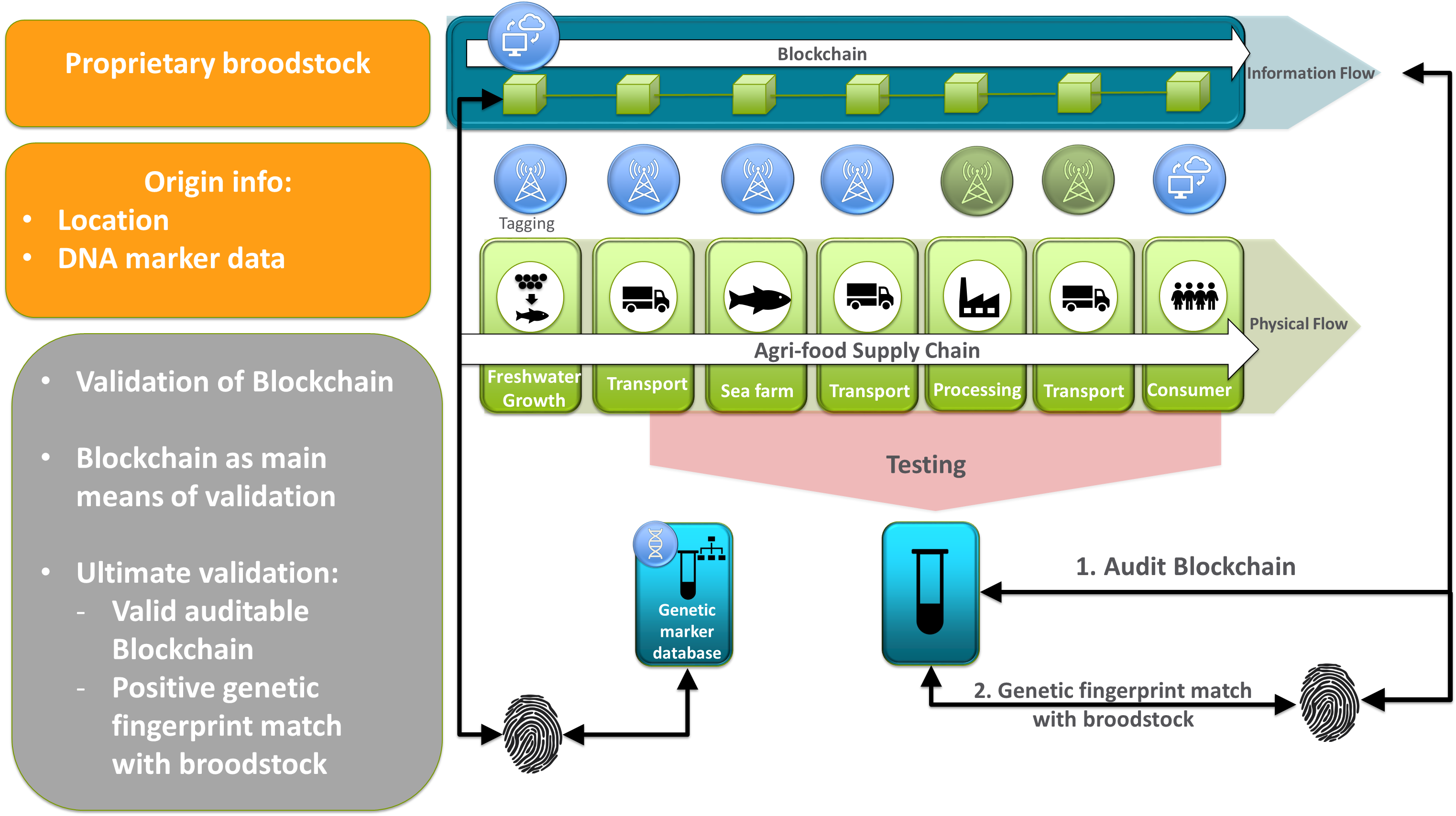 Future
Scottish Salmon traceability demonstration project

Beef traceability demonstration project

Alternative project

Further research/observation

Greater scope

Development of Networks
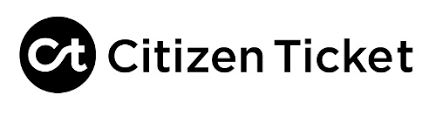 Thank you
Alex.Foito@Hutton.ac.uk
sefari.scot
info@sefari.scot
@SEFARIscot